Financial
Status
Update
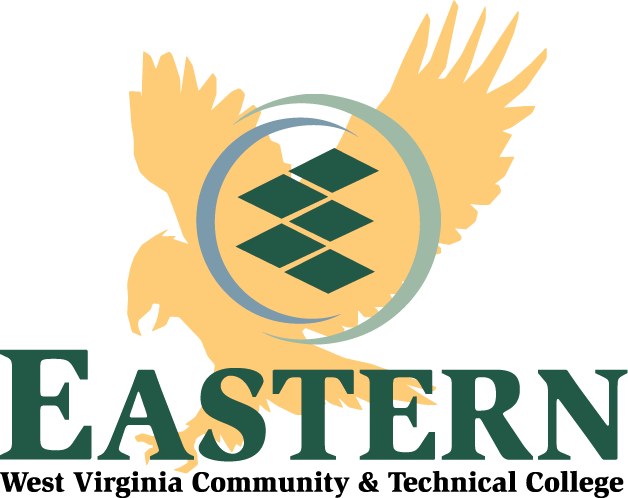 Board of Governors Meeting – October 17, 2023
Financial Highlights
Cash Balances (at 09/30/23)

Budget -vs- Actual (Cash Basis) (at 09/30/23)

Current Year Actual –vs- Previous Year Actual (Cash Basis) (at 09/30/23)

Budget Revisions (for the month of 09/23)
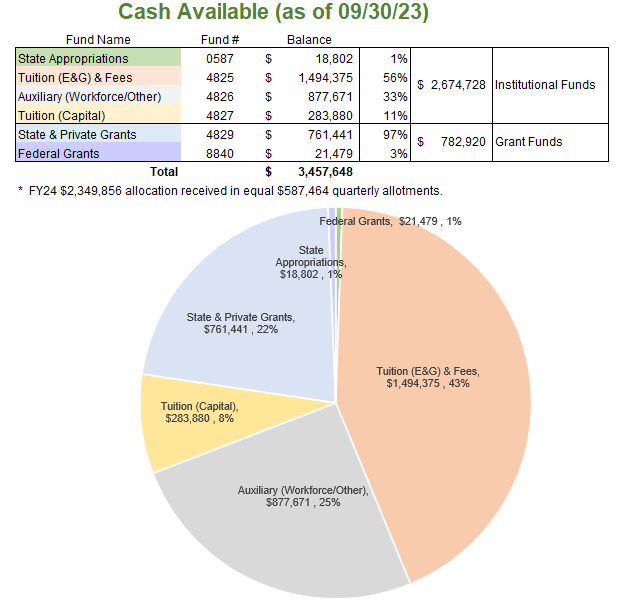 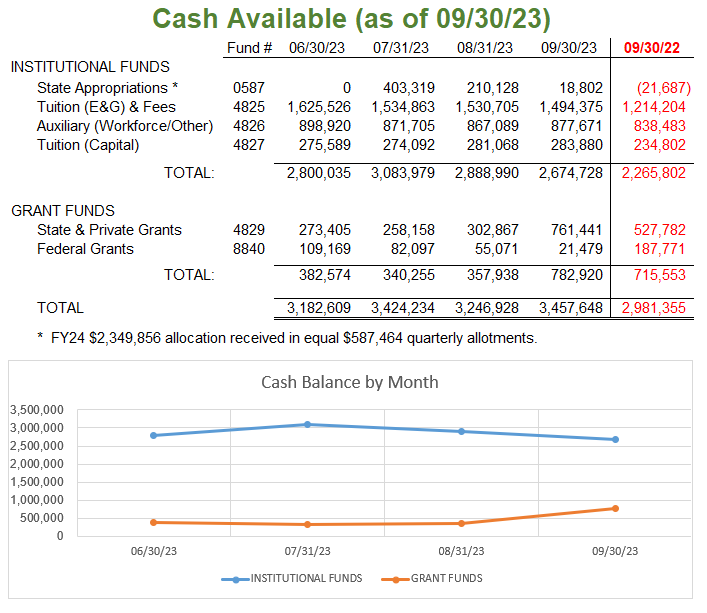 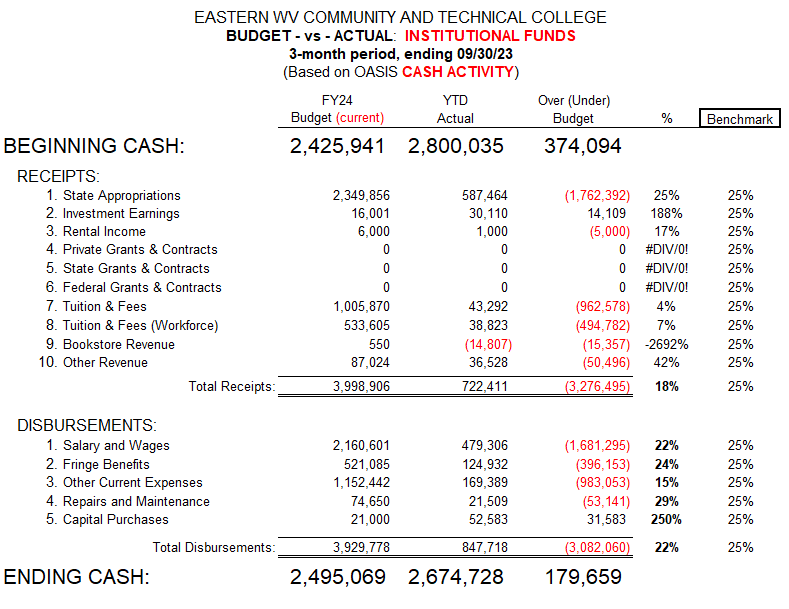 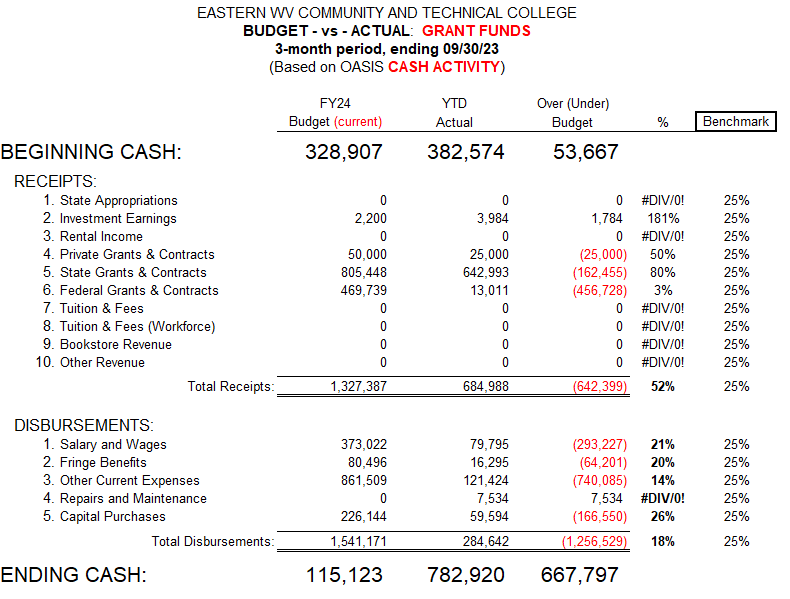 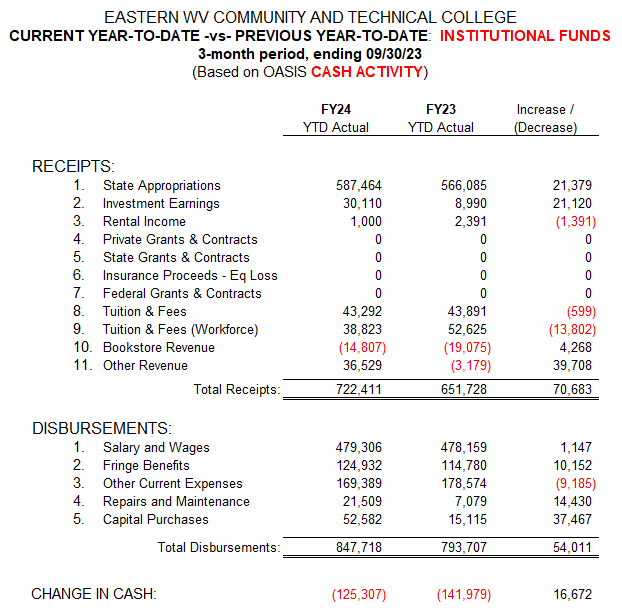 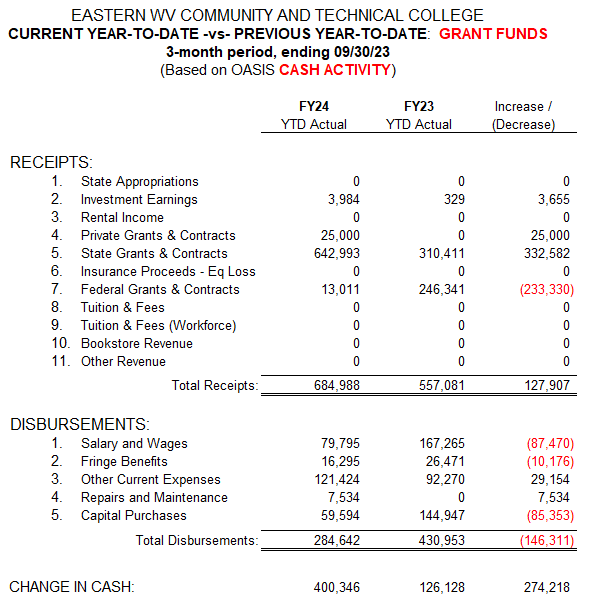 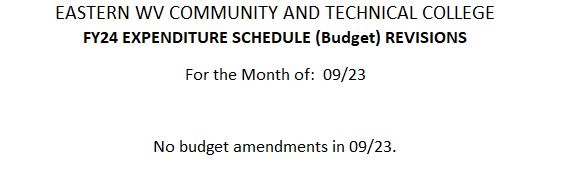